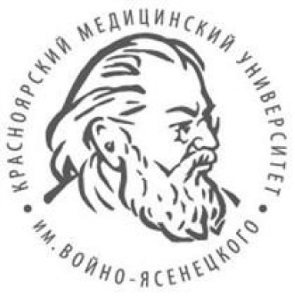 ГБОУ ВПО «Красноярский Государственный медицинский
университет им. проф. В.Ф. Войно-Ясенецкого»
Министерства здравоохранения Российской Федерации
Кафедра травматологии, ортопедии и нейрохирургии с курсом ПО
ВНУТРИСУСТАВНЫЕ ПЕРЕЛОМЫ НА ПРИМЕРЕ ПЕРЕЛОМОВ ЛОДЫЖЕК
Выполнили: 
Иванова С.А. 509 пед, Иванова Л.С. 510 пед.
2018 г.
Определение
Перелом лодыжки – внутрисуставное нарушение целостности сустава, которое возникает при усиленном повороте стопы вовнутрь, опущении свода стопы, отведении ее либо к центральной оси тела, либо от нее.
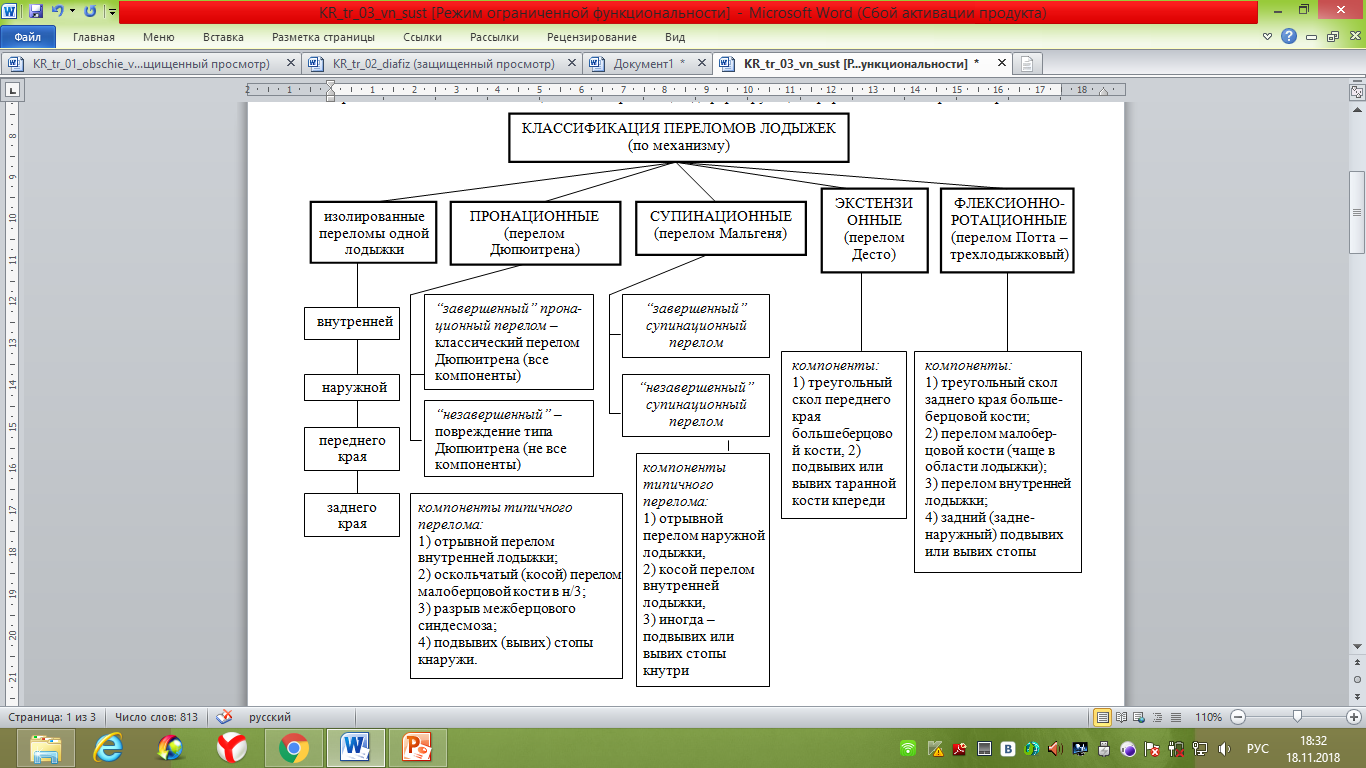 Пронационный перелом
Причиной появления служит подворачивание стопы от центральной оси тела.
Формула пронационного перелома Дюпюитрена: 
отрывной перелом медиальной лодыжки,
оскольчатый или косой перелом малоберцовой кости в нижней 1/3,
разрыв межберцового синдесмоза,
подвывих стопы кнаружи.
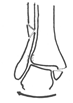 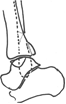 Супинационный перелом
Причиной появления служит подворачивание стопы к центральной оси тела.
Формула перелома Мальгеня:
косой перелом внутренней лодыжки,
отрывной (поперечный) перелом наружной лодыжки;
иногда - подвывих (вывих) стопы кнутри.
При чисто супинационном механизме травмы перелом Мальгеня всегда является опорным.      
При добавлении к супинации стопы перегрузки по оси голени (прыжок с высоты) косая плоскость излома начинается не в углу между опорной суставной поверхностью и медиальной лодыжкой, а все больше кнаружи. Если плоскость излома начинается по середине опорной суставной поверхности большеберцовой кости, и даже далее, перелом становится не опорным.
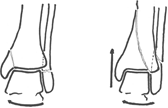 Экстензионный перелом
МОРФОЛОГИЧЕСКИЕ ОСОБЕННОСТИ
Особенностью кровоснабжения эпифизов является то, что со стороны опорной суставной поверхности покрытой гиалиновым хрящом в кость не проникают кровеносные сосуды. Поэтому при ряде переломов полностью нарушается кровоснабжение отломков, что часто ведет к секвестрации и асептическим некрозам.
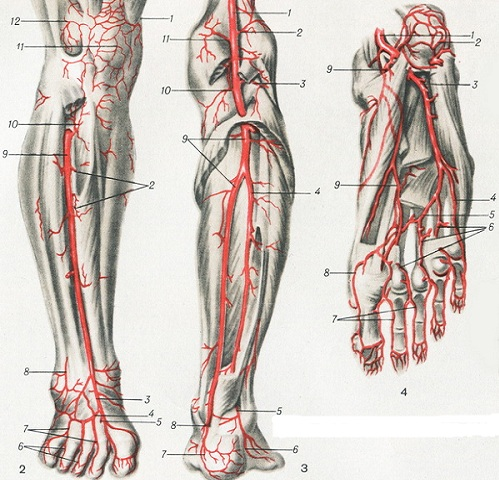 МОРФОЛОГИЧЕСКИЕ ОСОБЕННОСТИ
Самая прочная фиксация отломков и осколков суставного конца кости не обеспечивает неподвижности краев трещины гиалинового хряща. Даже малейшие движения в суставе вызывают их смещение и, в лучшем случае, трещина хряща заживает неполноценным волокнистым хрящом, не обеспечивающим естественного перераспределения нагрузки на опорные поверхности замыкательных пластинок. Хроническая перегрузка в этих условиях ведет к включению компенсаторных перестроечных механизмов, возникновению хронического синовита и последующему развитию деформирующего артроза
МОРФОЛОГИЧЕСКИЕ ОСОБЕННОСТИ
При наличии остаточного смещения после репозиции деформирующий артроз возникает в ранние сроки.
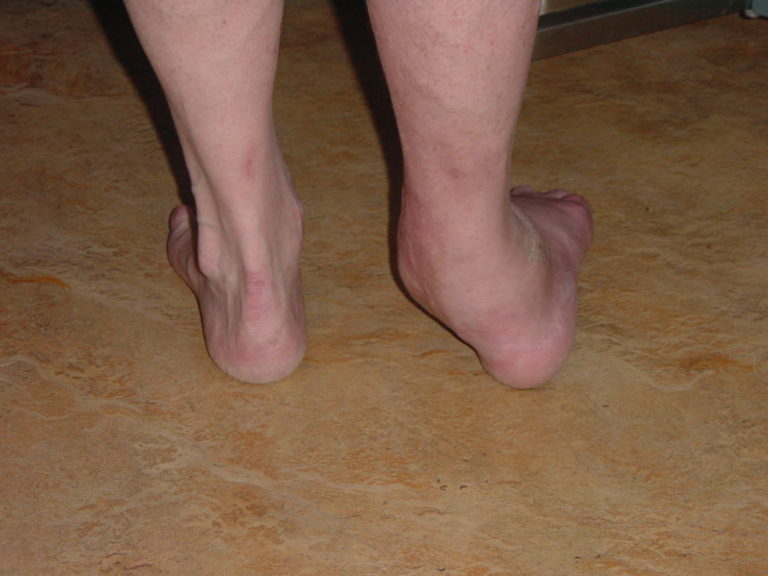 Клиника
Абсолютные симптомы
1. Патологическая подвижность – отсутствует.
2. Явно костная деформация – может определяться визуально при значительных подвывихах и вывихах в суставе; значительно реже удаётся прощупать острый край отломка в связи с быстро развивающейся припухлостью за счёт имбибиции тканей кровью и вторичного отёка.
3. Крепитация костных отломков – как правило, отсутствует. Может выявляться только при многооскольчатых переломах костей голеностопного сустава.
Припухлость, видимая костная деформация
Припухлость, видимая костная деформация, кровоподтеки
Клиника
Характерные симптомы
1. Сглаженность и, в более поздние сроки, выбухание контуров сустава за счет напряжения его капсулы изливающейся кровью.
2. Локальная болезненность в проекции костных или связочных образований, соответствующая Вашему представлению о повреждениях, которые могли возникнуть в результате выясненного механизма травмы.
3. Болезненность при попытке смещения лодыжек, давлением на передние (задние) края верхушек лодыжек через заведомо неповрежденные ткани.
4. Резкое ограничение движений в суставе из-за боли.
АЛГОРИТМ ЭТАПНОЙ ПОМОЩИ ПРИ ЗАКРЫТОМ ПЕРЕЛОМЕ ЛОДЫЖЕК СО СМЕЩЕНИЕМ ОТЛОМКОВ
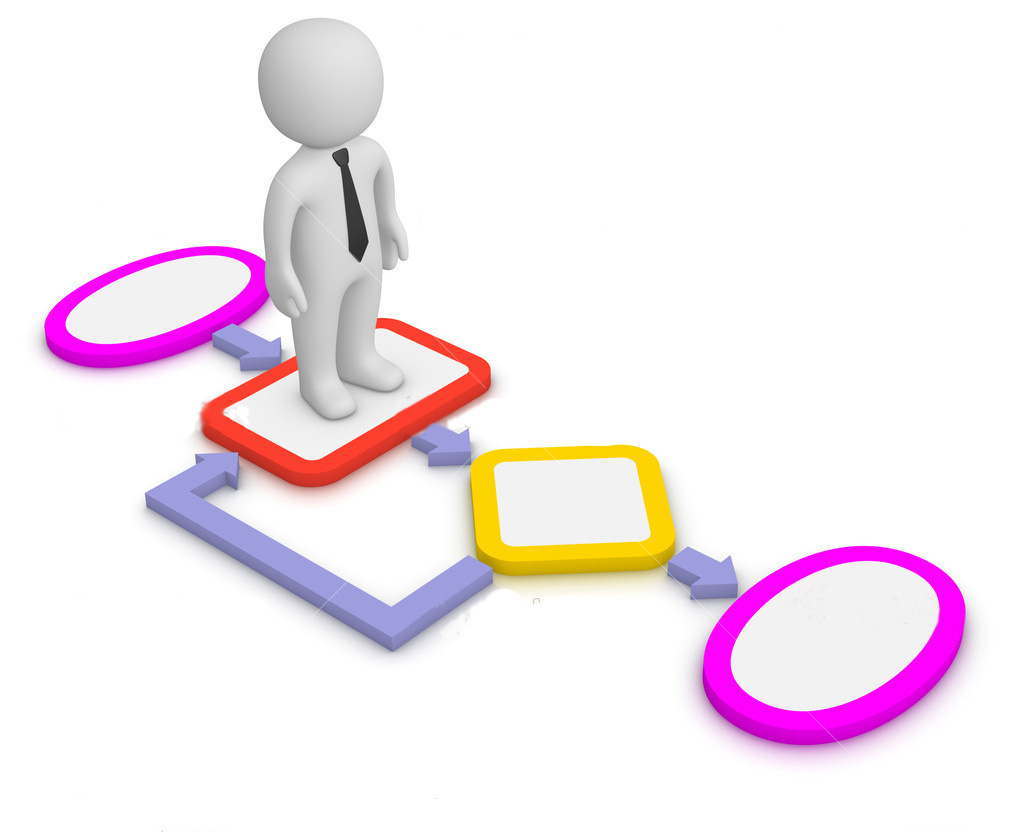 Первая медицинская помощь
Дать 1-2 таблетки анальгина;
Обеспечить иммобилизацию подручными средствами;
Обеспечить удобное положение в ожидании эвакуации;
Транспортировать сидя по назначению (в травмпункт, травматологическое отделение).
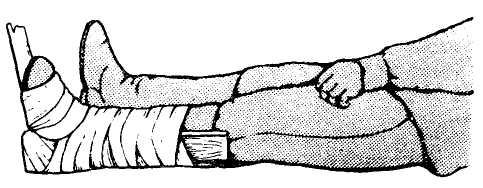 Доврачебная помощь
Ввести ненаркотические анальгетики;
Обеспечить иммобилизацию табельными шинами (шиной Крамера);
Обогреть (по показанию);
Вызвать санитарный транспорт и эвакуировать по назначению.
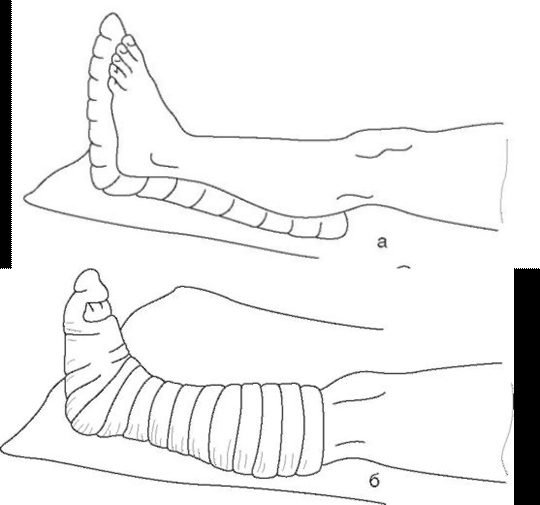 Первая врачебная помощь
Оценить состояние по схеме Колесникова (как правило - стресс-компенсированное);
Ввести промедол 2% - 1мл в/м;
Сделать пункцию сустава, эвакуировать кровь и ввести 15-20 мл 1% раствора новокаина;
Восстановить или обеспечить иммобилизацию;
Эвакуировать по назначению.
Квалифицированная помощь
1. Состояние по схеме Колесникова стресс-компенсированное (как правило).
2. Осмотреть голеностопный сустав, сравнивая с контралатеральным, и установить предварительный диагноз.
3. Сделать рентгенографию голеностопного сустава в двух проекциях.
4. Произвести блокаду места перелома, введя внутрь сустава 15-20 мл 1% раствора новокаина.
5. Произвести одномоментную репозицию.
6. Наложить U-образную гипсовую повязку.
7. Сделать рентгенконтроль.
8. При необходимости снять гипс и произвести дополнительное вправление отломков.
9. Повторить рентгенконтроль.
10. Оформить необходимые документы. 
11. Дать необходимые рекомендации и отпустить домой с назначением явки на следующий день для контроля состояния конечности и гипсовой повязки.
Примечание
Очень часто одномоментная репозиция не дает идеального сопоставления отломков, что после сращения перелома подтверждается хронической припухлостью сустава (хронический синовит) и болями снижающими трудо- и дееспособность больного. Иногда, даже после идеальной репозиции возникает вторичное смещение, в результате того, что по мере спадения отека гипс становится излишне объемным. Больного приходится оперировать через несколько недель или даже месяцев после травмы без гарантии отличных результатов. Поэтому, показанием к одномоментной закрытой репозиции являются только изолированные переломы лодыжек без разрыва синдесмоза и подвывихов в суставе. Всех остальных следует направлять специализированное отделение.
При неудовлетворительном результате репозиции отломков больного также следует направить для оперативного лечения.
Специализированная (высококвалифицированная) помощь
Госпитализировать больного.
Провести обследование больного в объёме, необходимом для оперативного вмешательства.
При одно- двухдневной давности перелома и умеренным подвывихом перед операцией может быть произведена  попытка одномоментной репозиции под наркозом с последующей трансартикулярной фиксацией спицами, при неудовлетворительном результате выполняется открытая репозиция, остеосинтез по АО.
Обеспечить иммобилизацию U-образной гипсовой повязкой.
По спадению отёка и снятия швов U-образную повязку следует подбинтовывать эластическим бинтом.
Выписать на амбулаторное лечение
Спасибо за внимание!
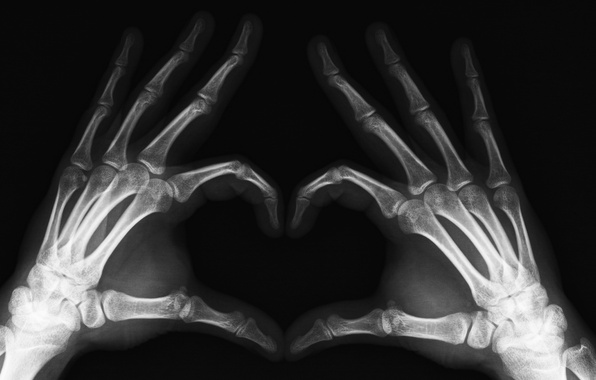